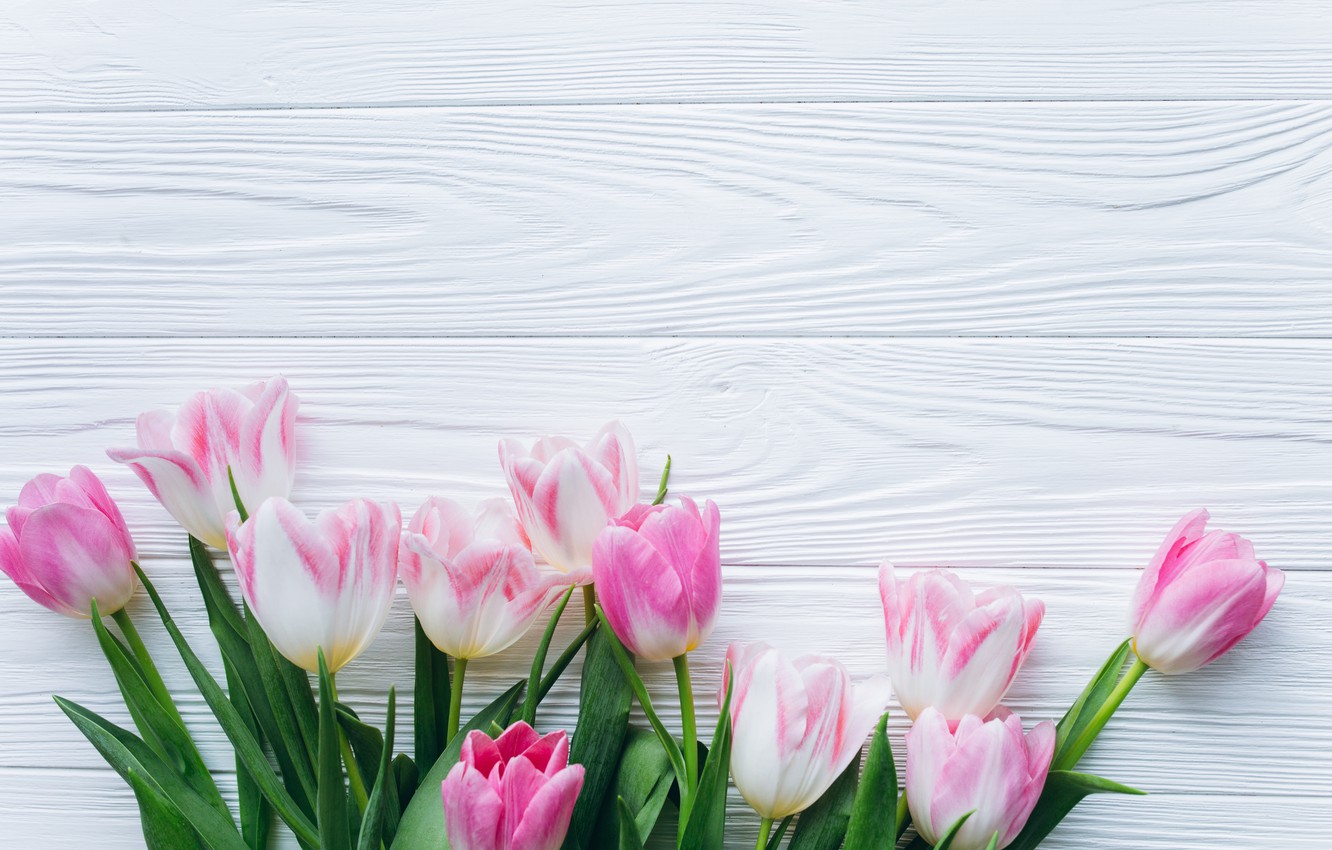 ТЮЛЬПАНОМАНИЯ
Сорт «Триумф»
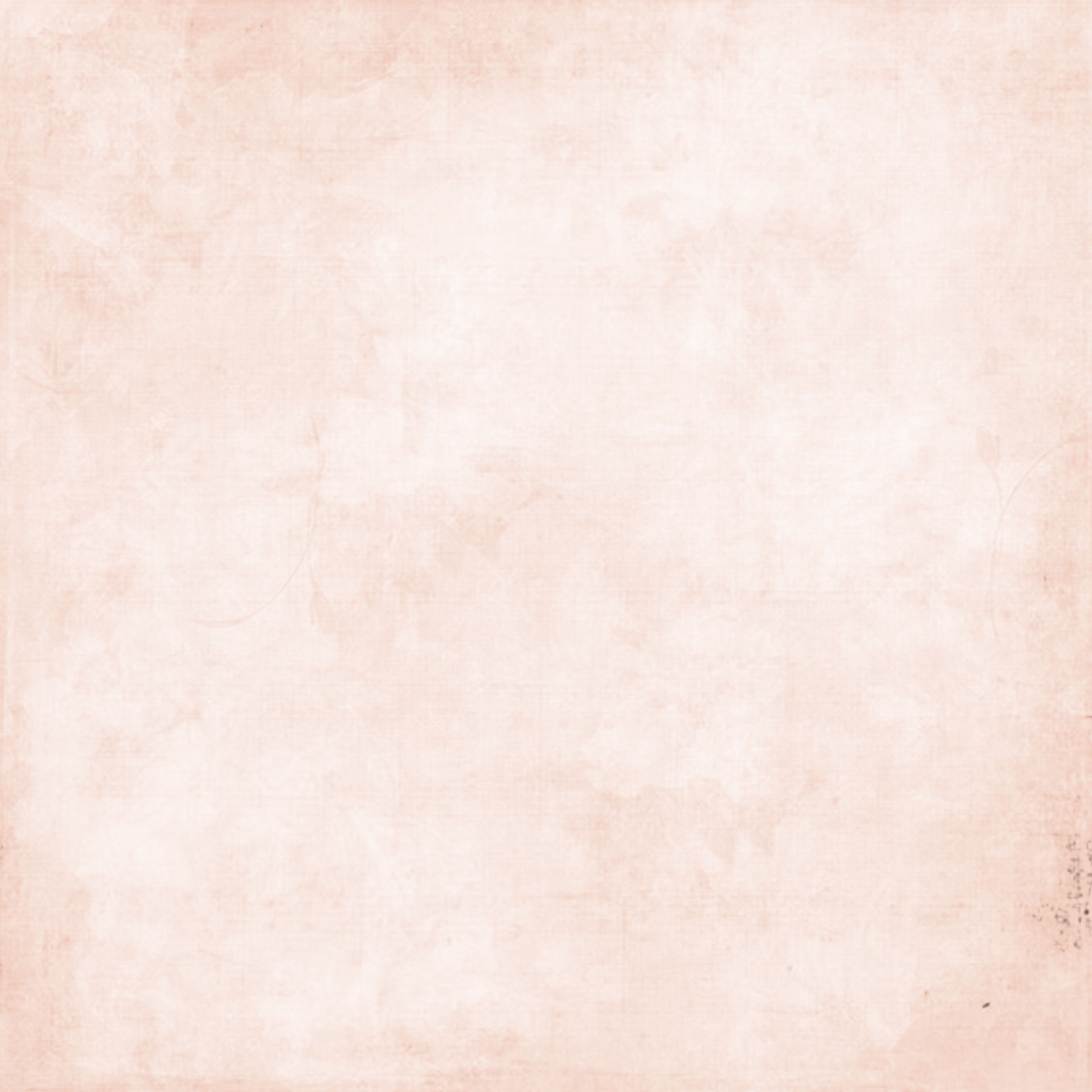 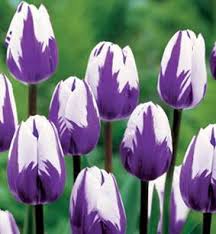 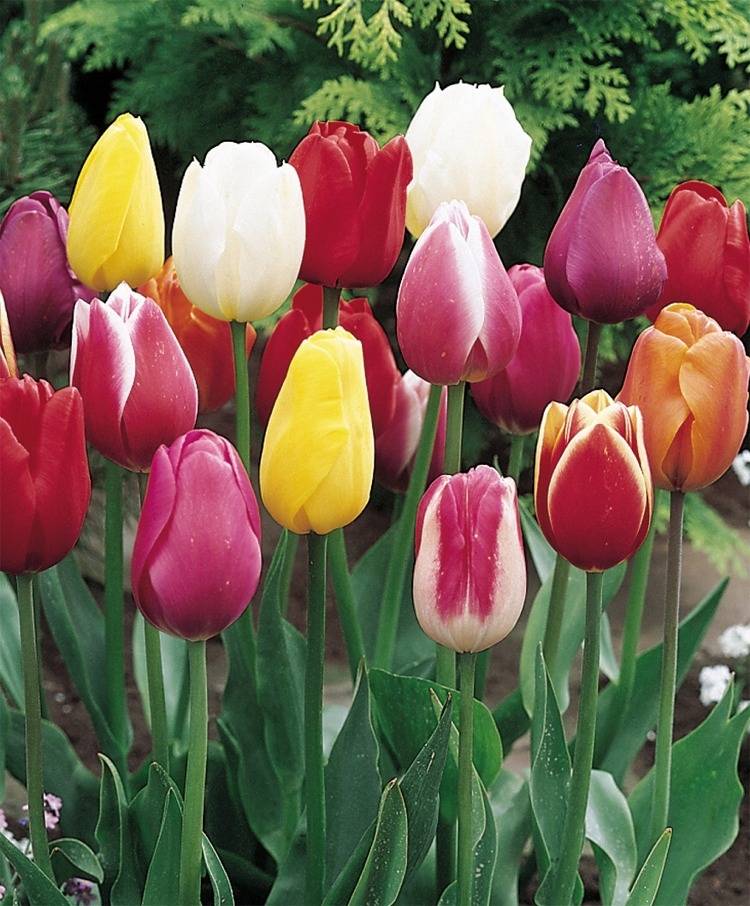 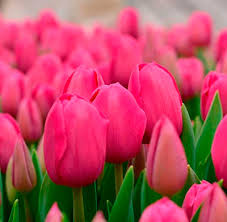 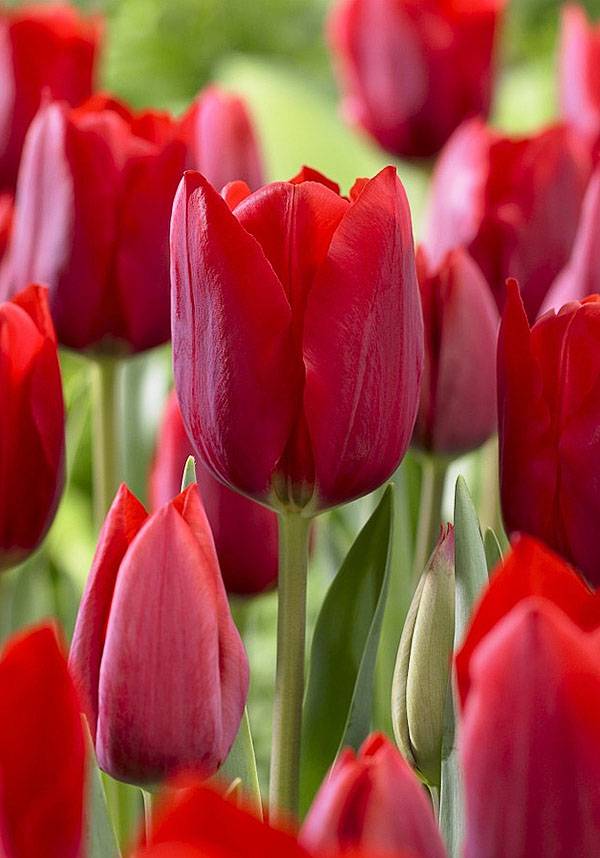 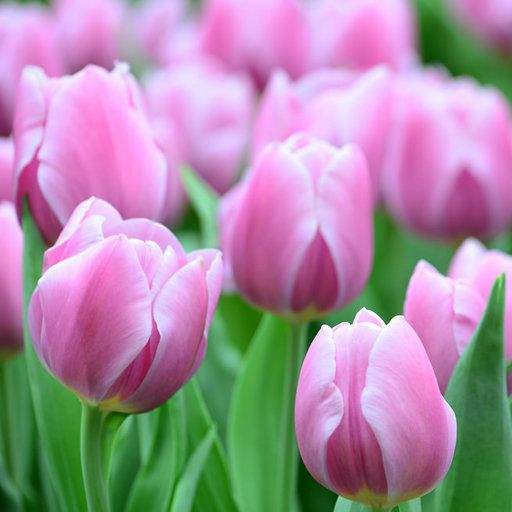 Сорт «Белый принц»
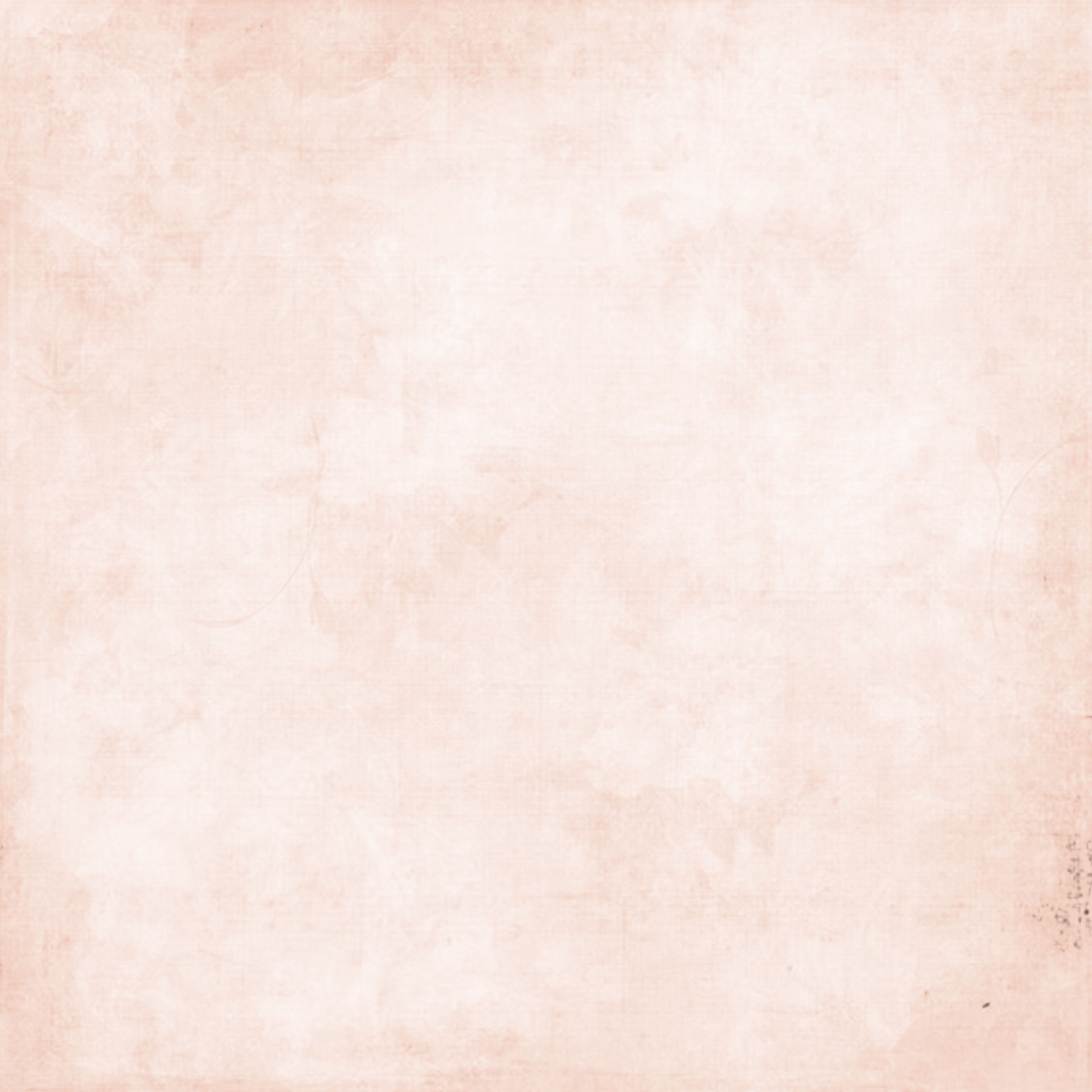 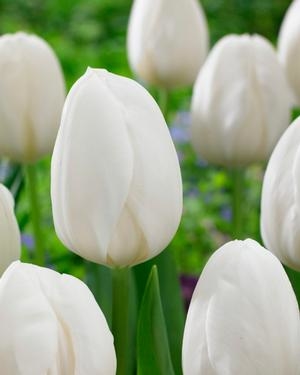 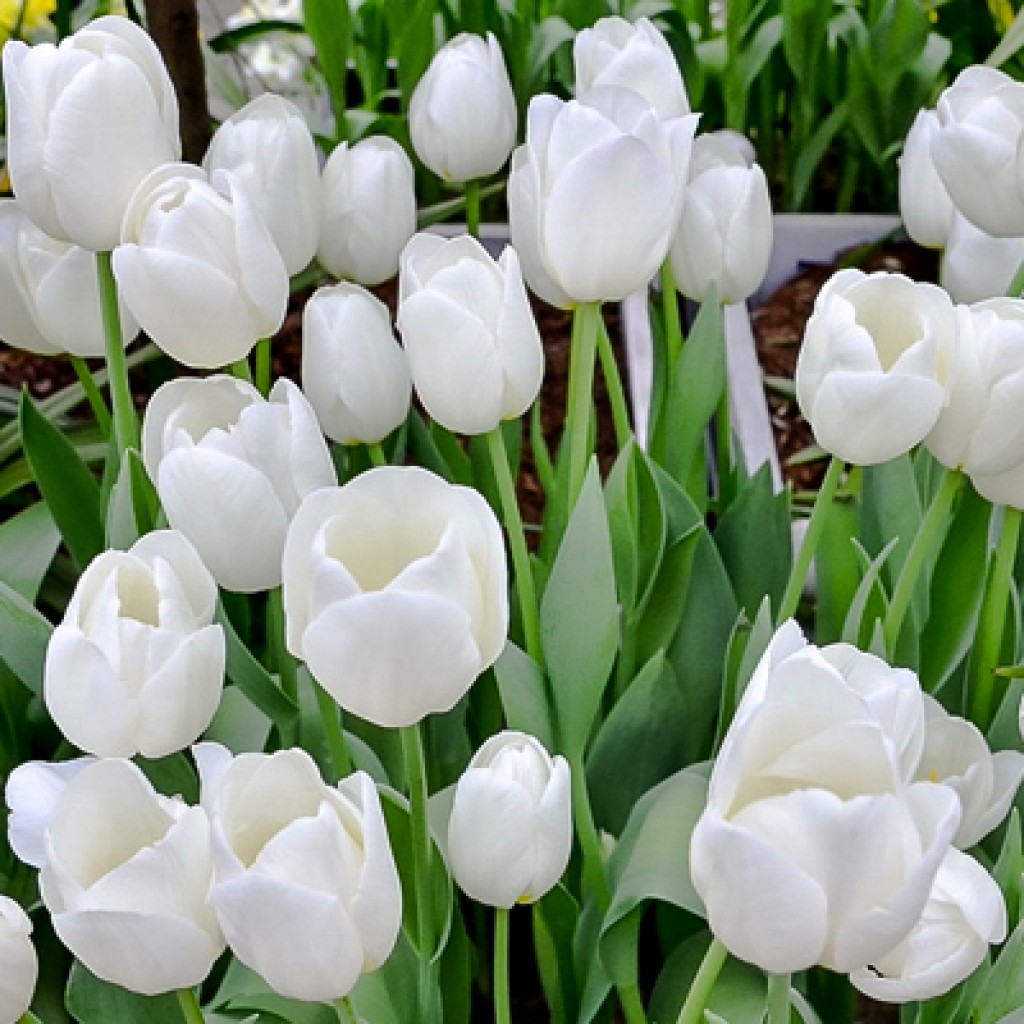 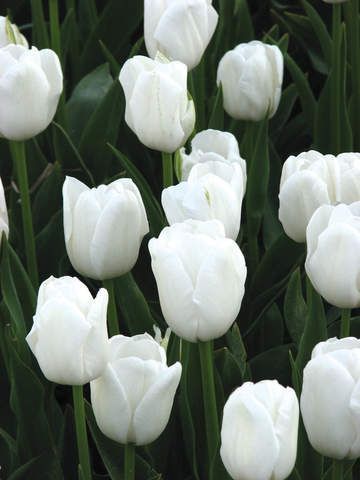 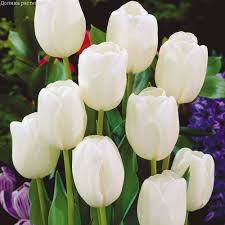 Сорт «Фокстрот»
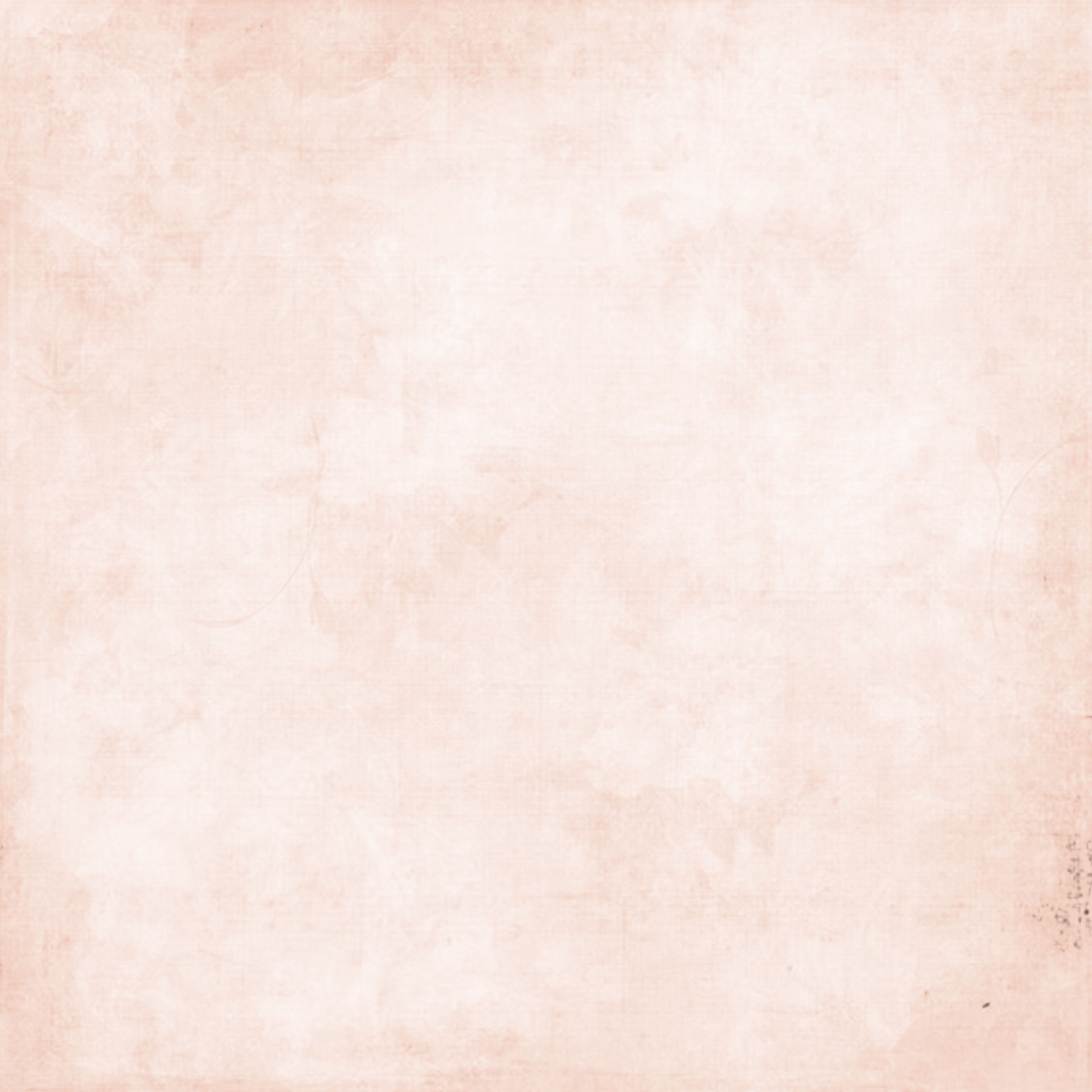 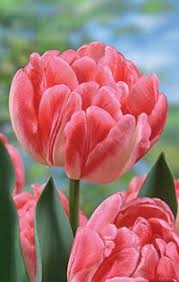 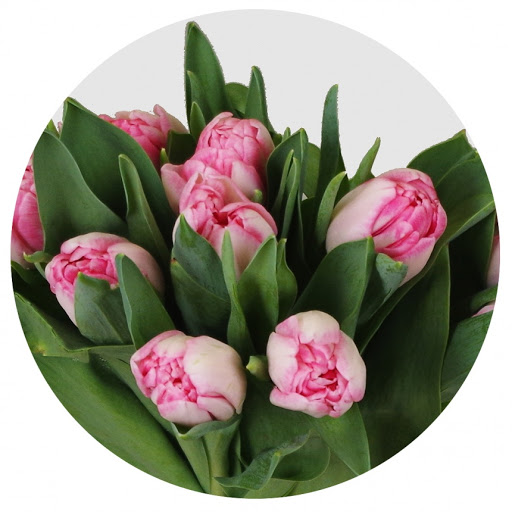 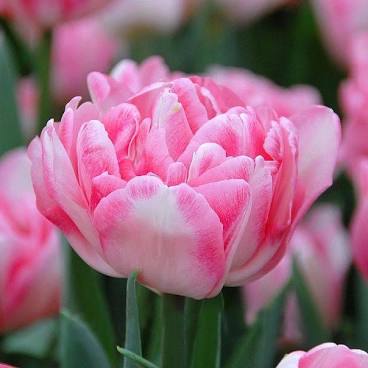 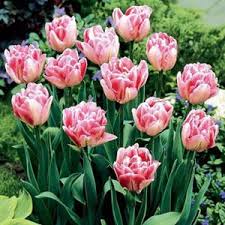 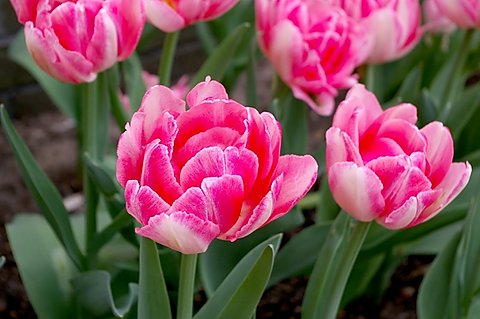 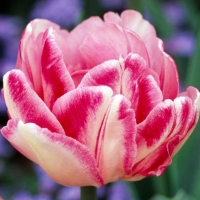 Сорт «Камминз»
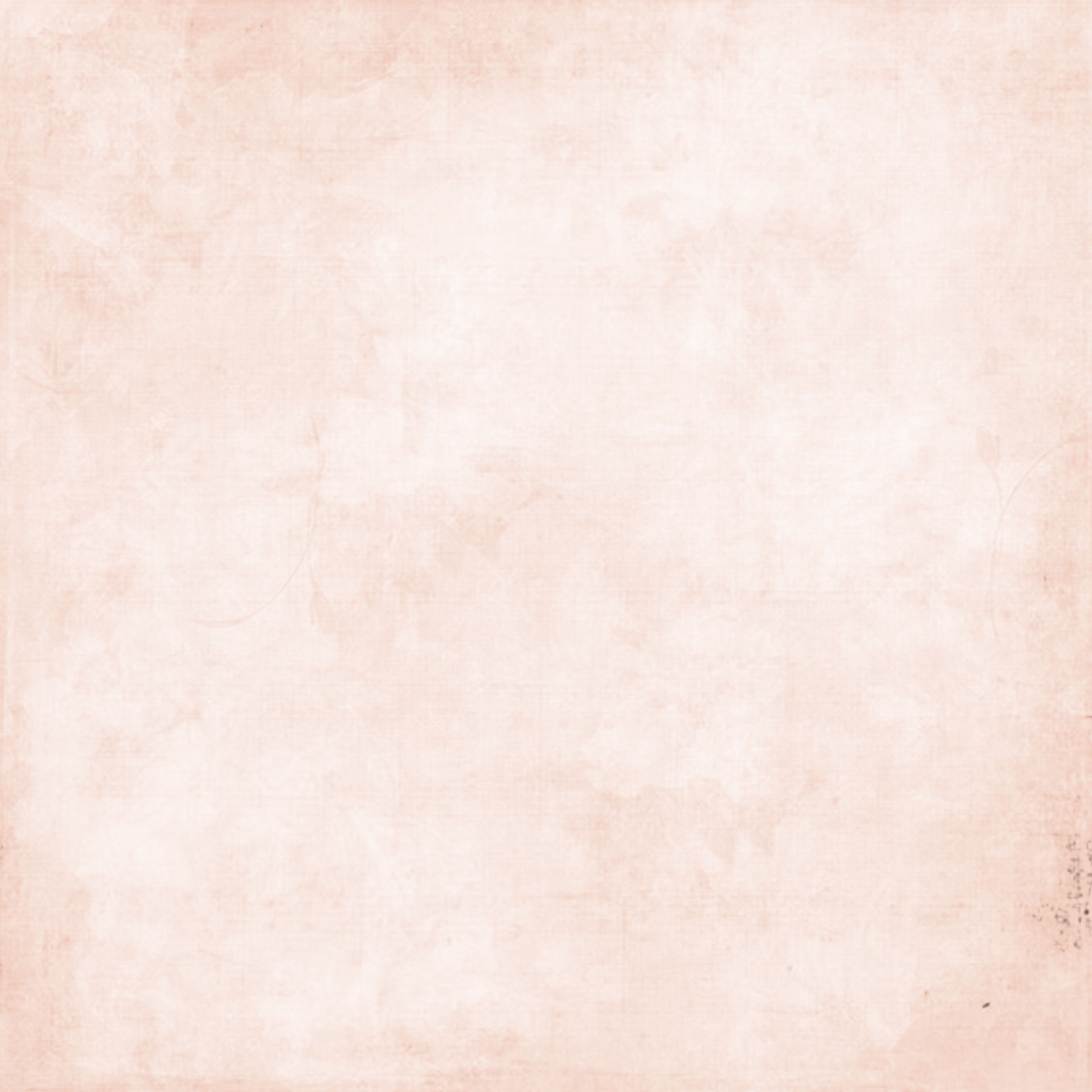 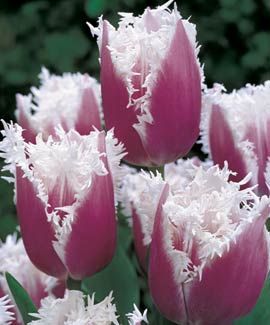 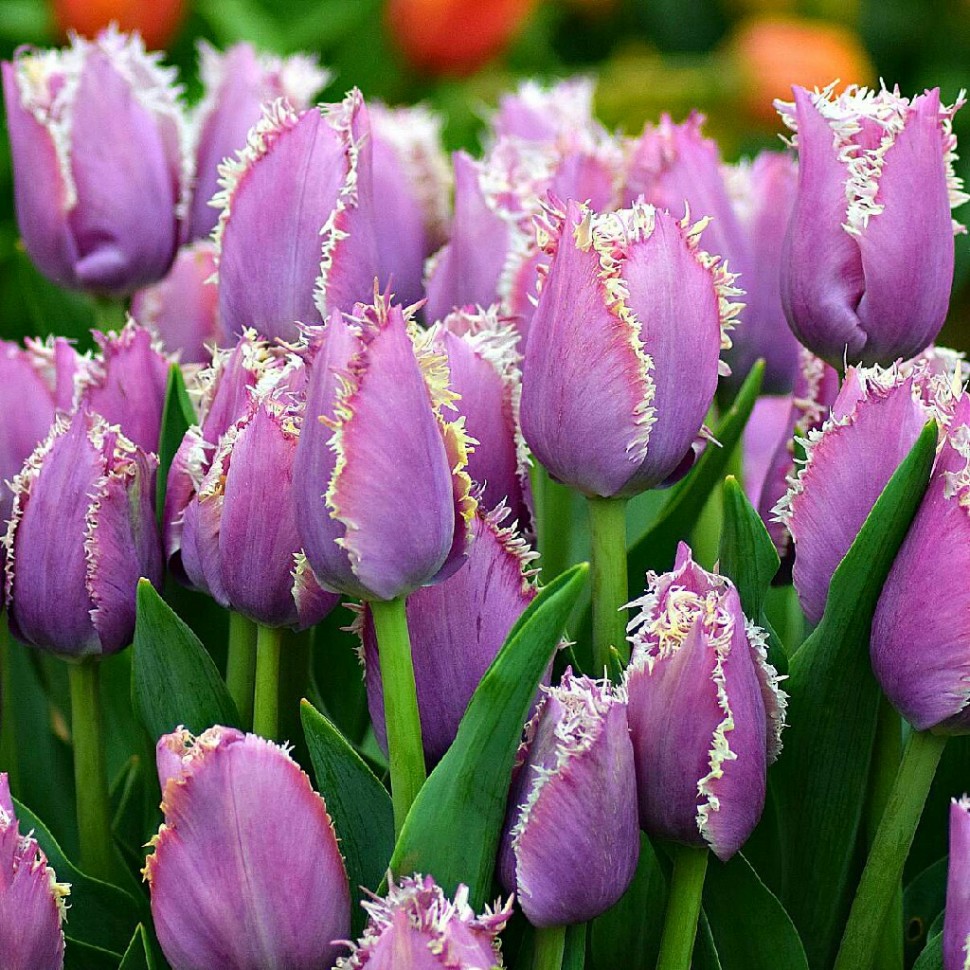 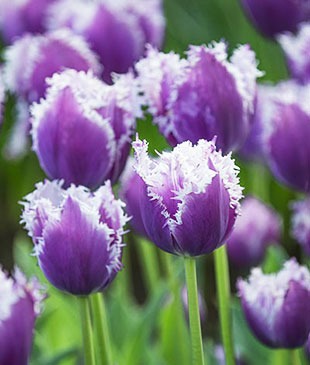 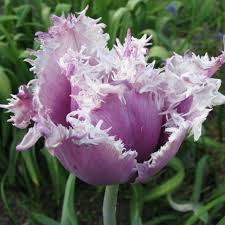 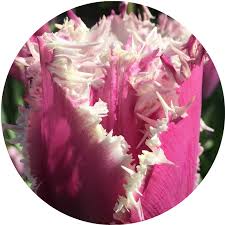 Сорт «Пиноккио»
Сорт «Айс крим»
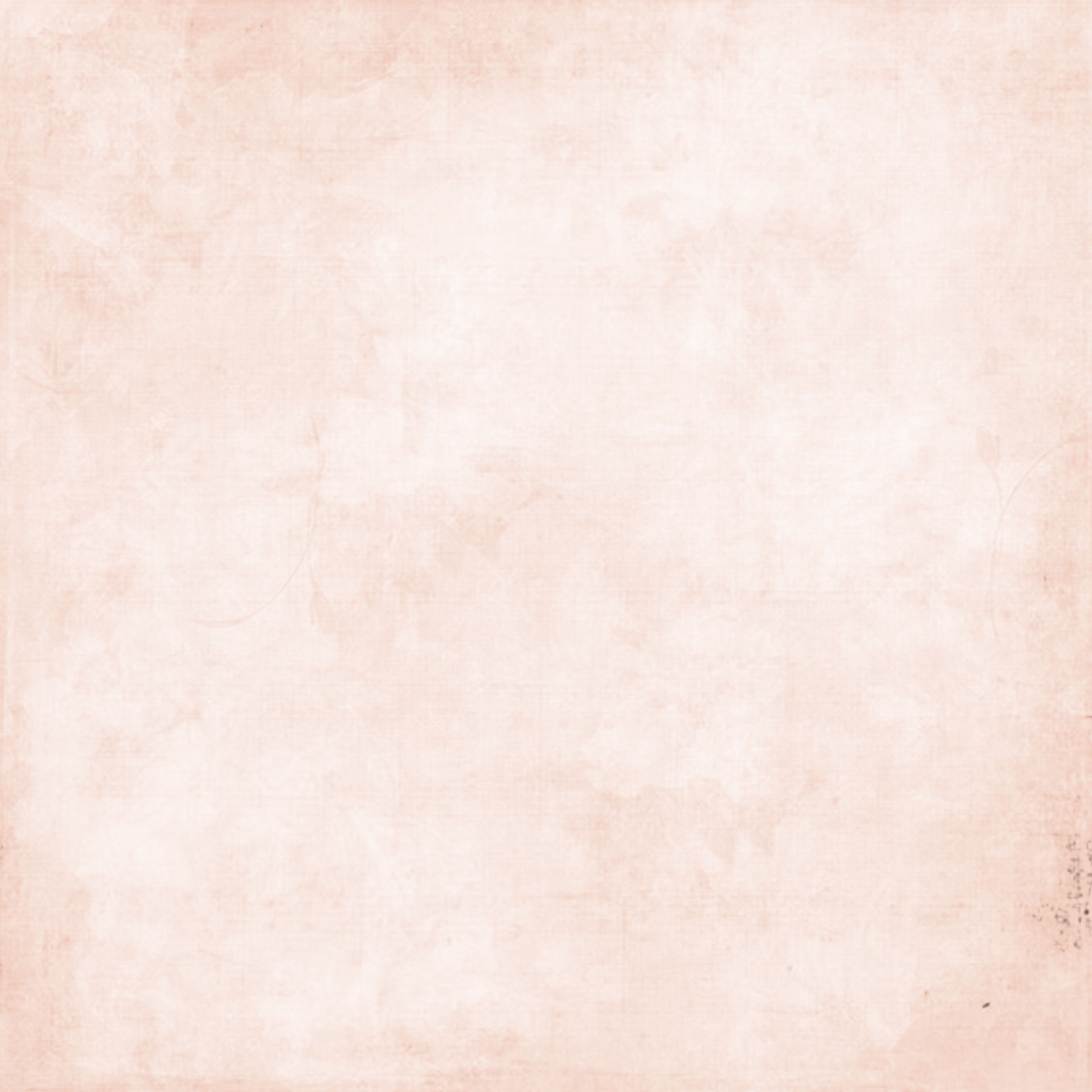 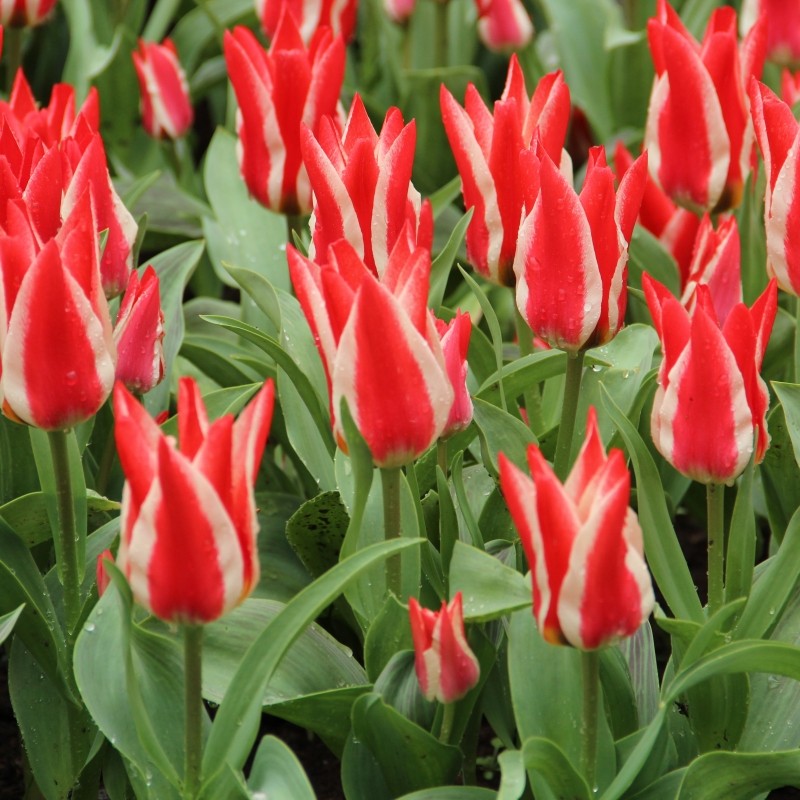 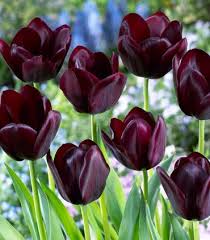 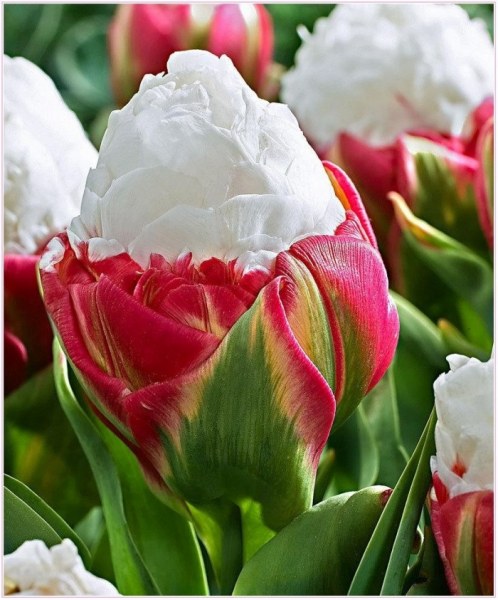 Сорт «Кафе Нуар»
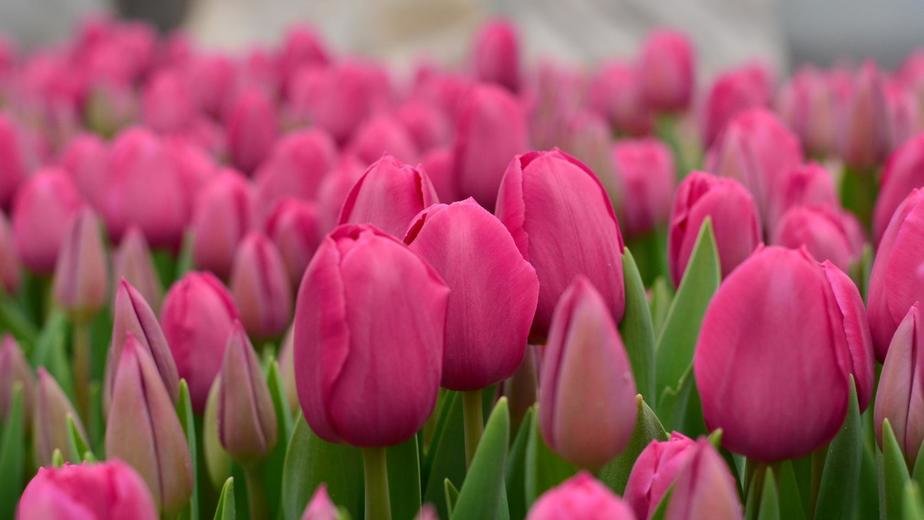 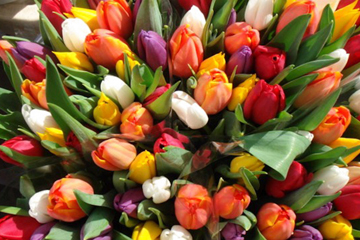